ДВУХСЛОЖНЫЕ СЛОВА ИЗ ОТКРЫТЫХ СЛОГОВ
Упражнение «УЗНАЙ, КТО ЭТО?»
(по книге Четверушкиной Н.С. Слоговая структура слова)
Составитель 
учитель-логопед Керина Е.А.
Цель: 1.        Учить четко произносить двухсложные слова с повторяющимися слогами.2.        Учить однословно отвечать на поставленные вопросы с опорой на сюжетные картинки.3.        Развивать слуховое внимание и память, ориентировку во времени (сначала, потом).
Ход игрового упражнения.
А) Логопед показывает ребёнку сюжетные картинки, одновременно проговаривая предложения к ним:
Папа купает сына.
Мама вытирает Нату.
Ляля шагает по песку.
Дядя колет дрова.
Няня гуляет с детьми.
Во дворе стоит баба из снега.
Б) А затем предлагает ребенку ответить на вопросы:
Логопед:                                                              Ребенок:
Кто купает сына?                                              Папа.
Кто вытирает Нату?                                         Мама.
Кто  шагает по песку?                                      Ляля.
Кто колет дрова?                                              Дядя.
Кто гуляет с детьми?                                       Няня.
Кто стоит во дворе?                                         Баба.
Папа купает сына.
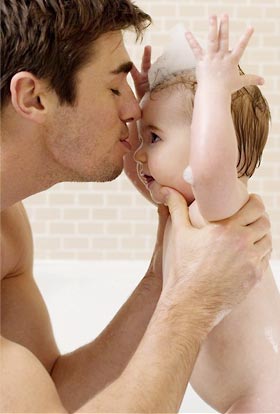 Мама вытирает Нату.
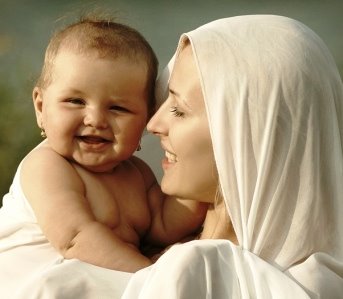 Ляля шагает по песку.
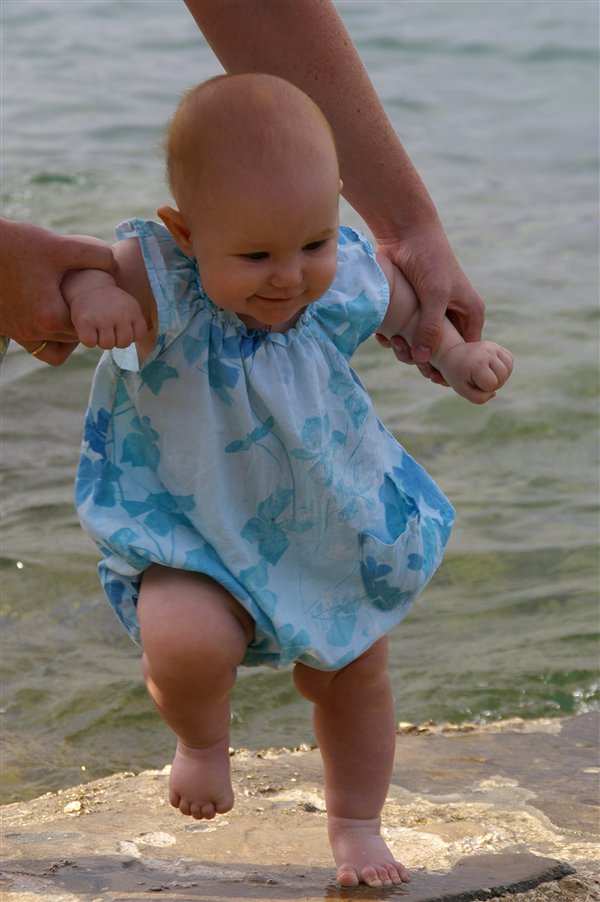 Дядя колет дрова.
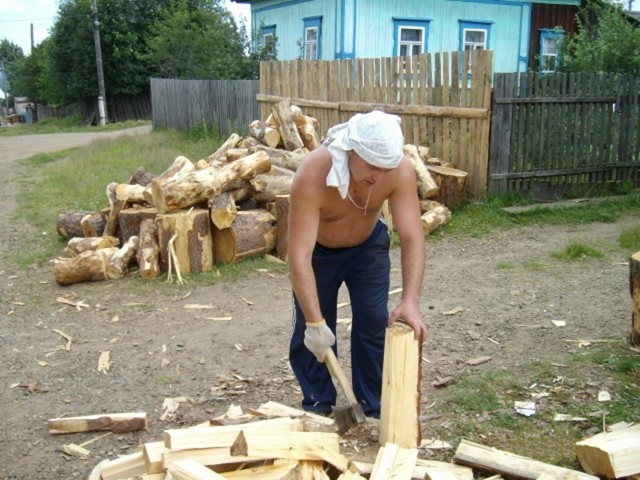 Няня гуляет с детьми.
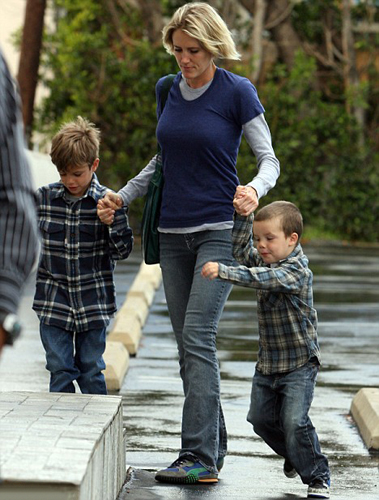 Во дворе стоит баба из снега.
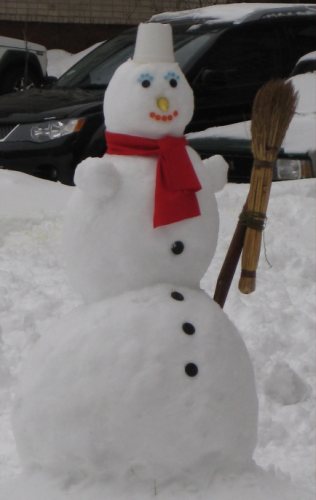 Вспомни, какие слова ты назвал?(сначала, потом)
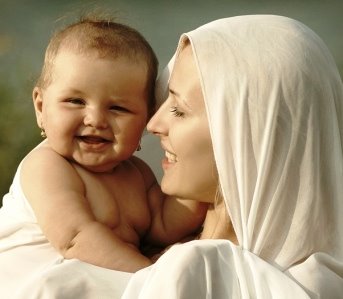 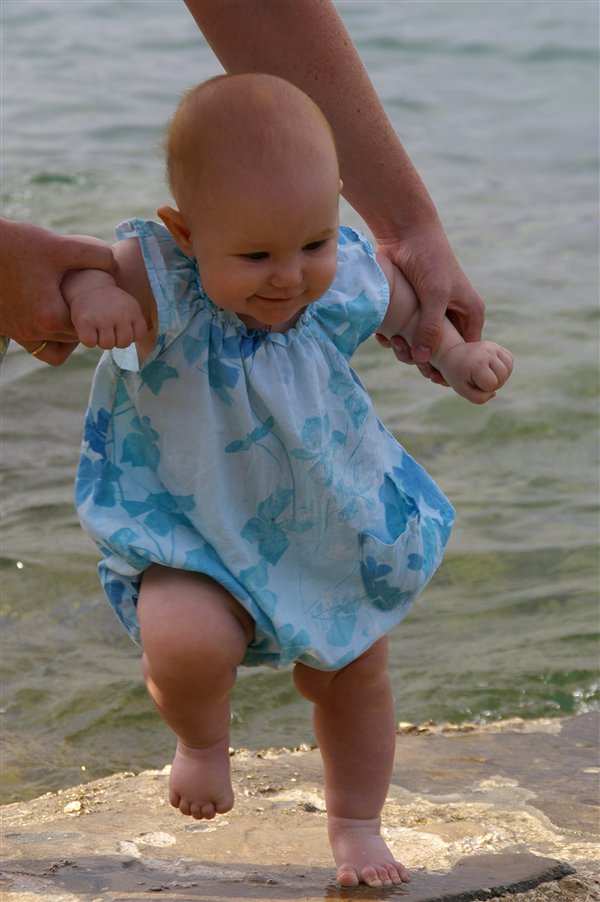 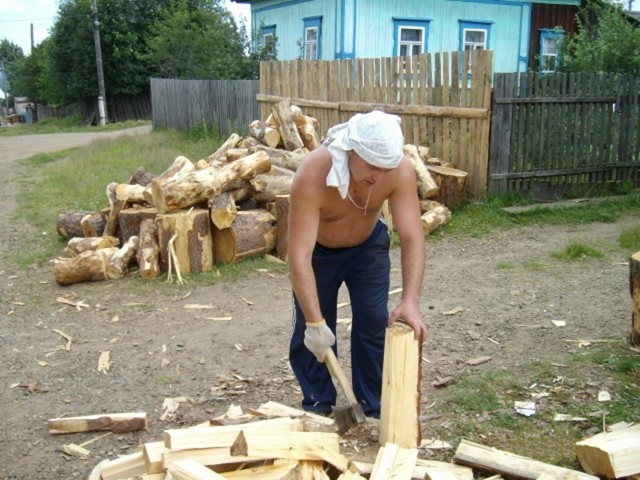 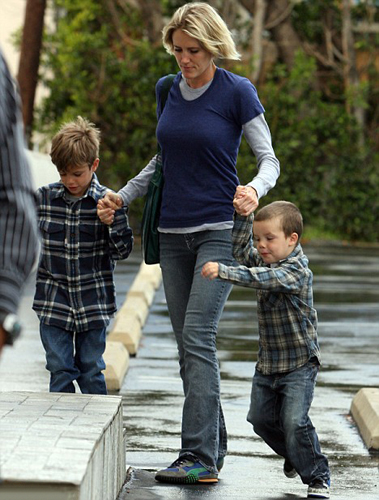 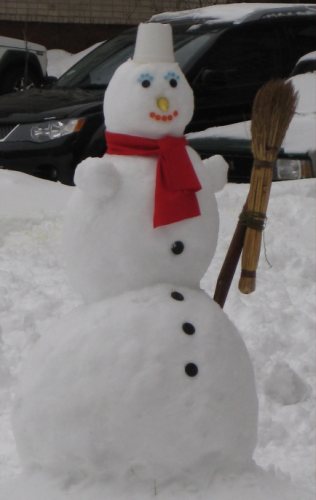 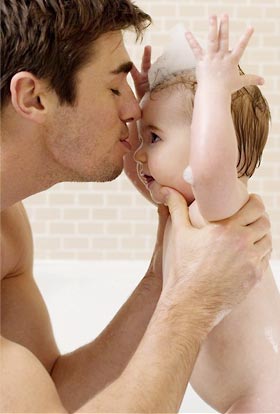 МОЛОДЕЦ!
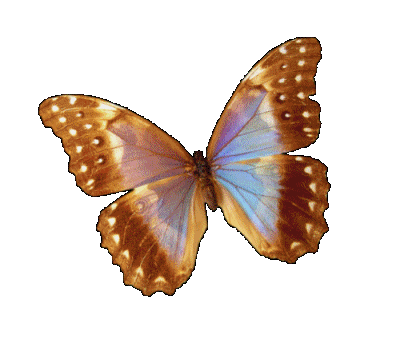